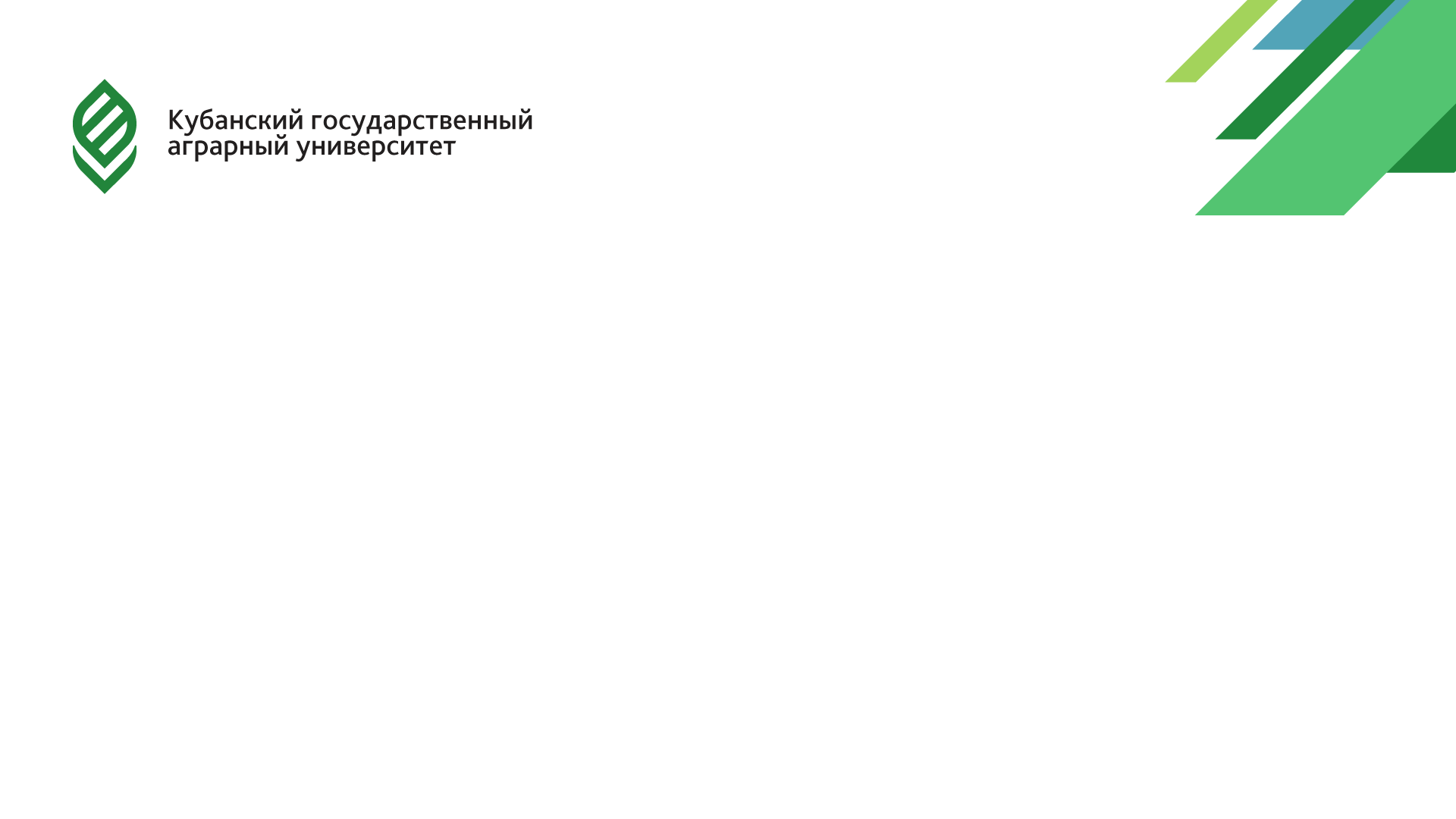 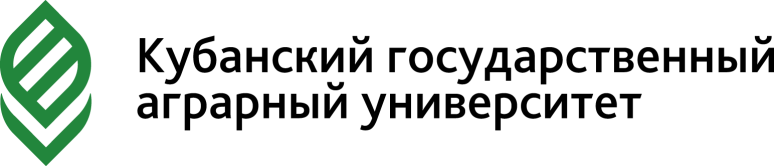 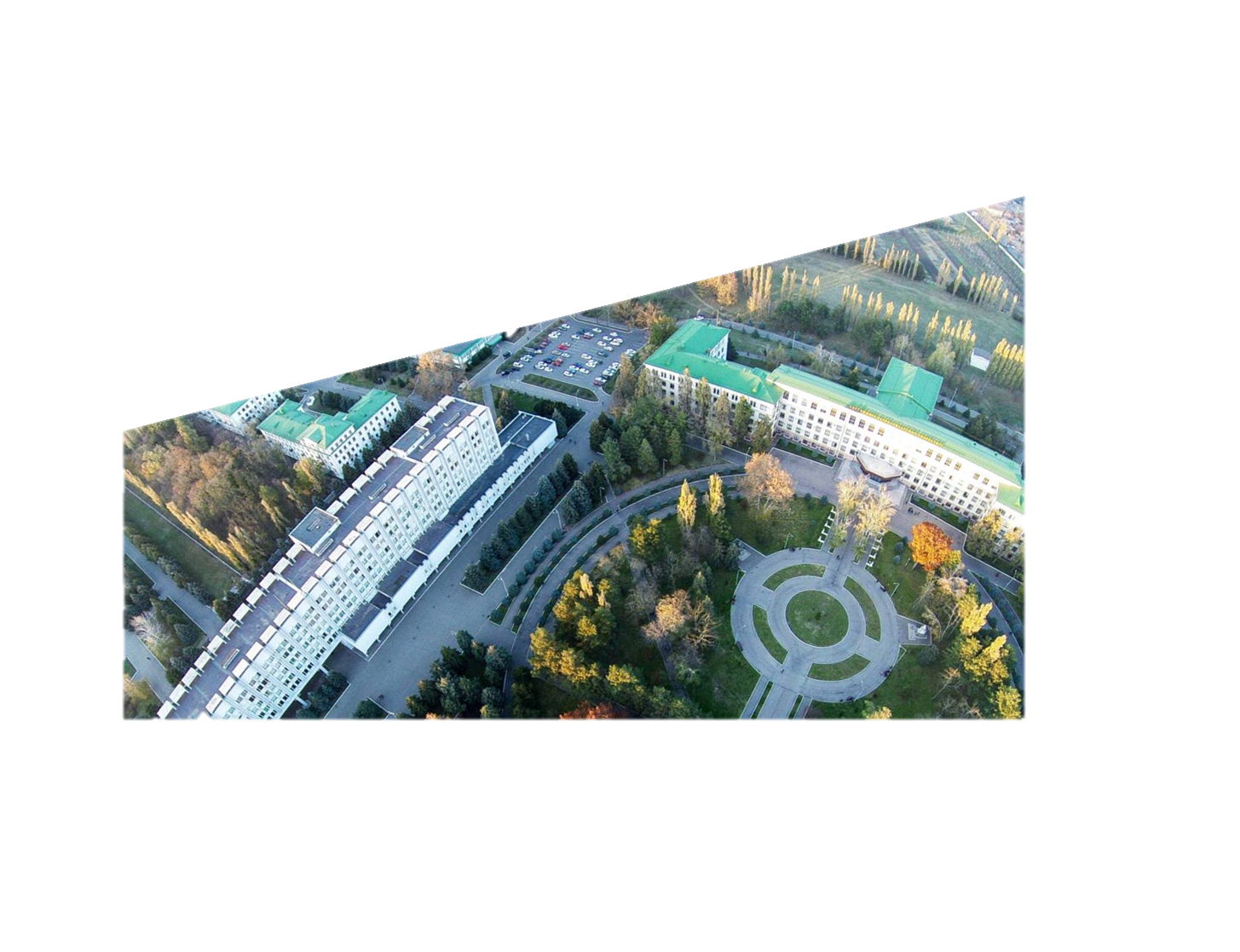 Особенности уборки  озимых колосовых культур
в условиях 2022 года и послеуборочный  комплекс
Василько В.П.
профессор кафедры общего 
и орошаемого земледелия
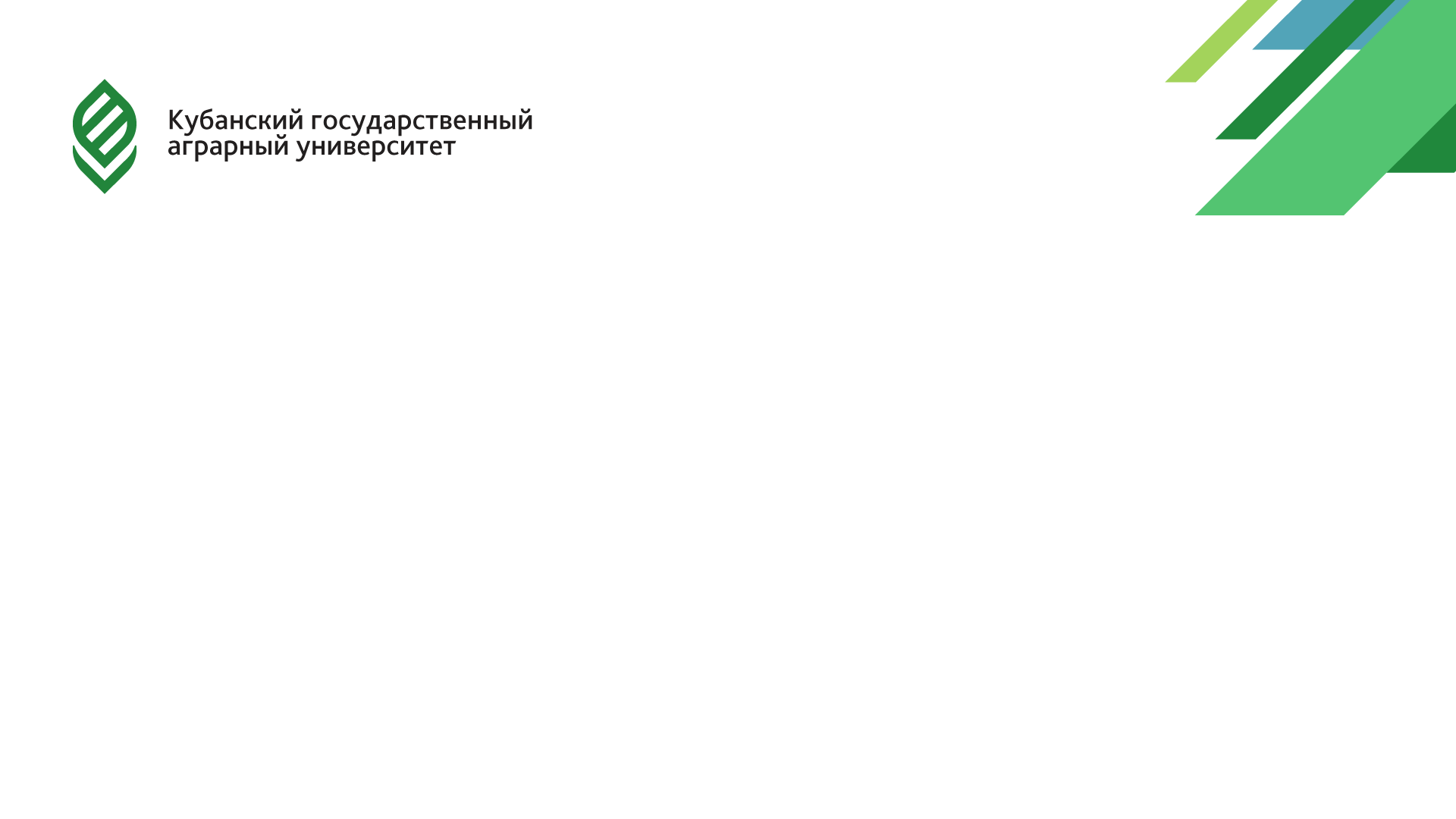 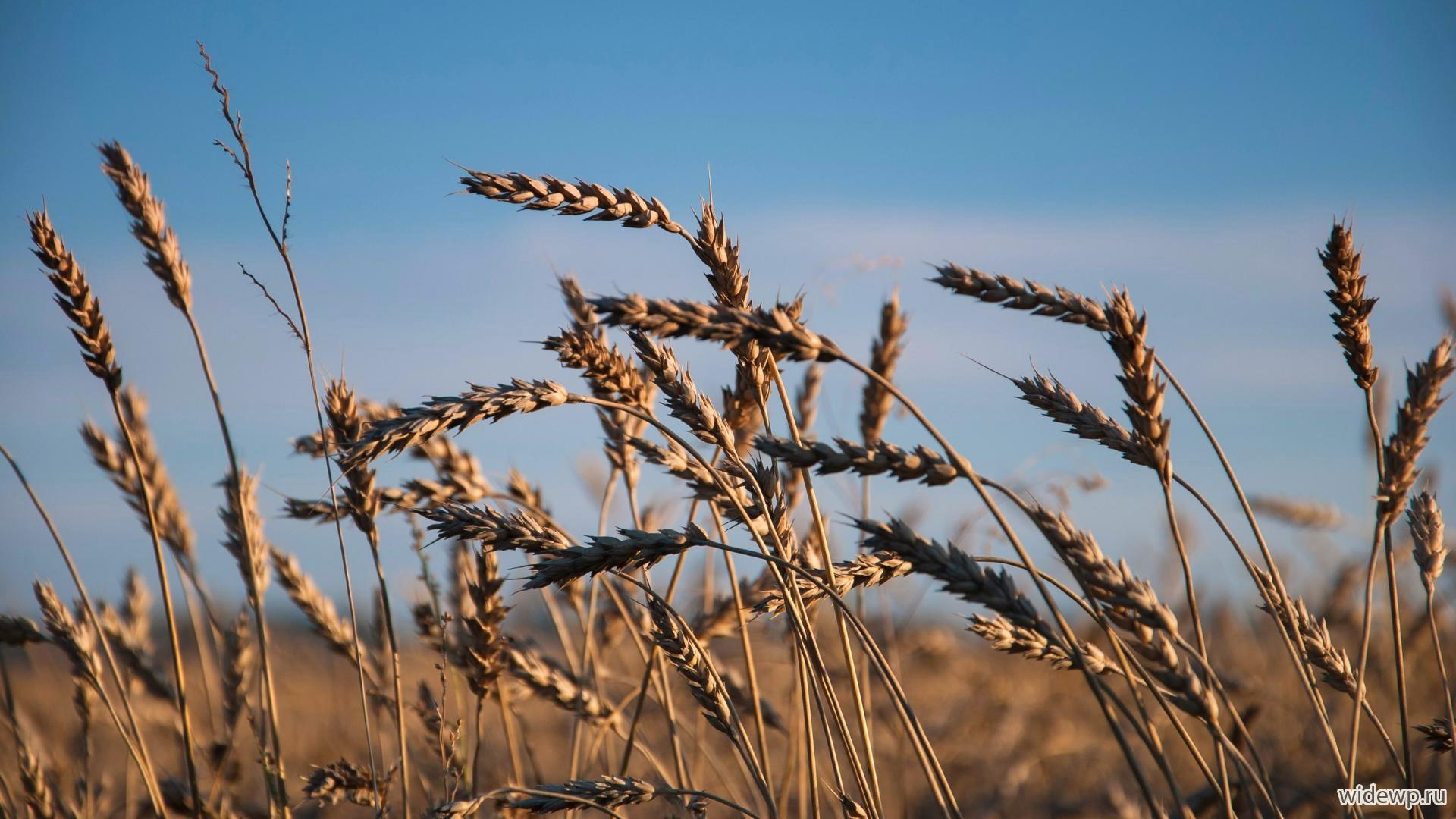 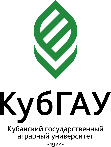 Кубанский ГАУ
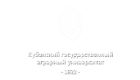 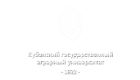 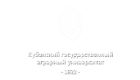 Особенности уборки колосовых культур 
в условиях 2022 года
1
2
3
Продуктивный стеблестой колосовых культур составляет в условиях 2022 года от 900 до 1500 штук, из них 2/3 - побеги осеннего кущения
Высота растений на 15-20 см ниже в сравнении с прошлым 2021 годом.
Отмечена высокая засоренность сорняками из-за низких весенних температур при работе гербицидами
2
http://kubsau.ru
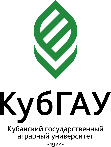 Кубанский ГАУ
Потери зерна озимой пшеницы при разных сроках уборки, ц/га (данные ГСУ края)
Каждый день задержки с уборкой, снижает урожай на 2%.
Резко снижается качество зерна
На величину потерь влияют:
Засоренность посевов сорняками и полегание
Параметры настройки комбайна, которые в течение рабочегодня следует корректировать.
Оптимальная скорость движения в зависимости от марки комбайна составляет 4-7 км/час,
      частота вращения вентилятора 650-750 об./мин., зазор барабан-дека на выходе зависит от влажности зерна: при влажности 9-12 % - 6-7 мм, при 13-16 % - 5-6 мм.
3
http://kubsau.ru
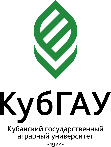 Кубанский ГАУ
Размер потерь зерна озимой пшеницы в зависимости от сроков уборки 
(Г. Я. Елистаров, Г. В. Коренев)
4
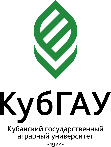 Кубанский ГАУ
ЗАСОРЕННОСТЬ ПОЛЕЙ
в условиях 2022 года
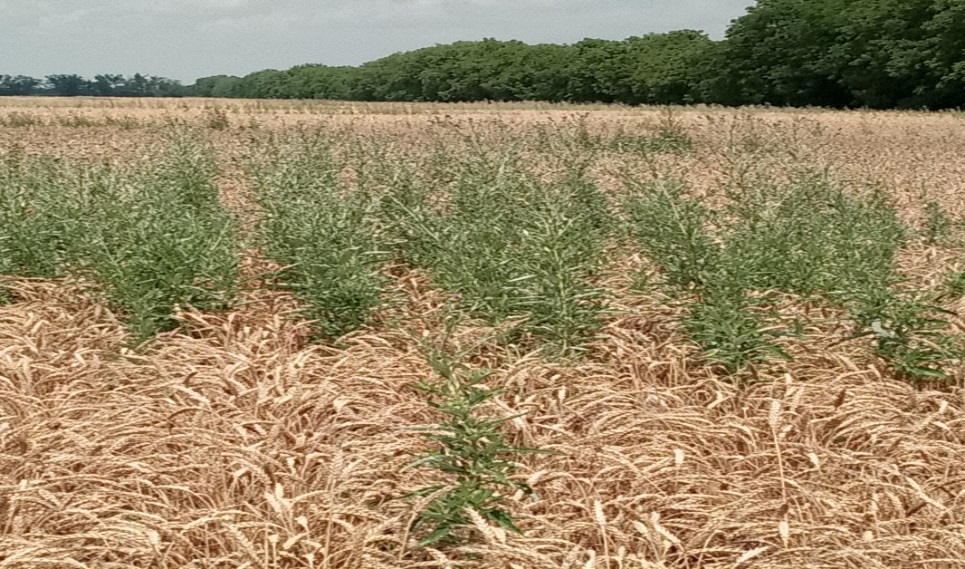 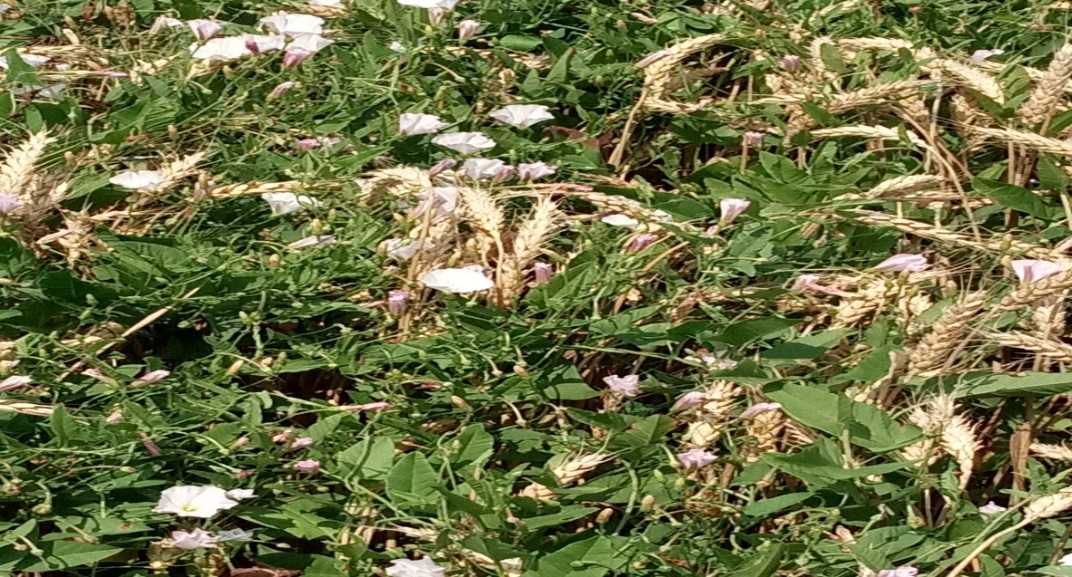 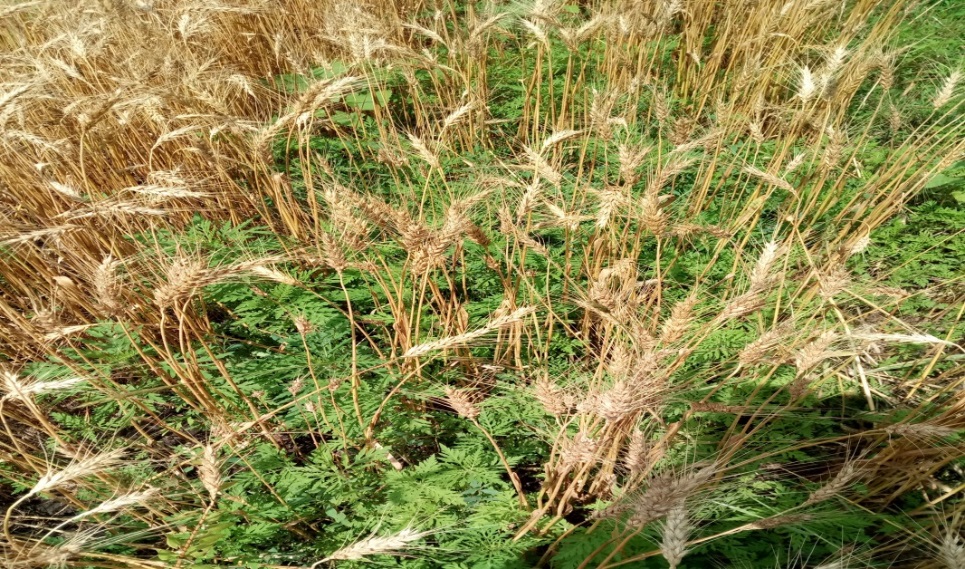 5
http://kubsau.ru
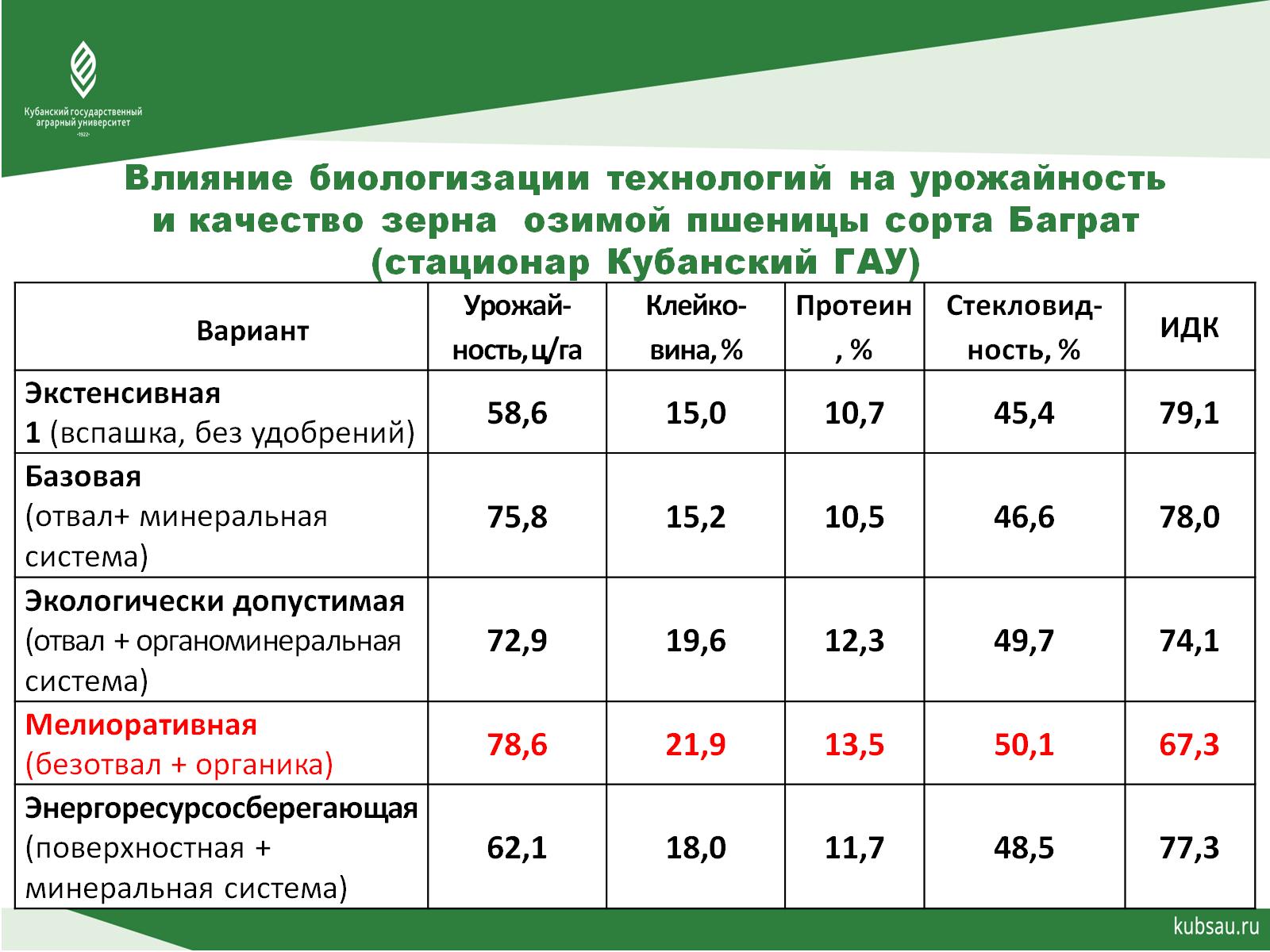 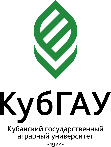 Кубанский ГАУ
6
http://kubsau.ru
6
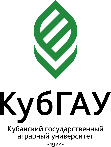 Кубанский ГАУ
Влияние послеуборочной добработки на качество зерна
7
http://kubsau.ru
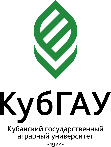 Кубанский ГАУ
ПОСЛЕУБОРОЧНЫЙ КОМПЛЕКС
Обработка полупаровых полей должна быть  завершена до 1 августа
НЕОБХОДИМО ЗНАТЬ
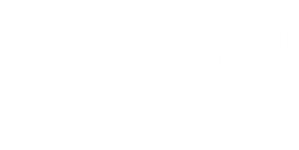 Каждый день с задержкой подготовки полупара приводит к потере влаги;Через 8 - 10 дней они составят 150 – 200 т/га;
Иссушение почвы приводит к задержке появления или отсутствию всходов;
Опоздание с обработкой резко снижает влагозапасы, увеличивает расход ГСМ и приводит к глыбистости почвы
8
http://kubsau.ru
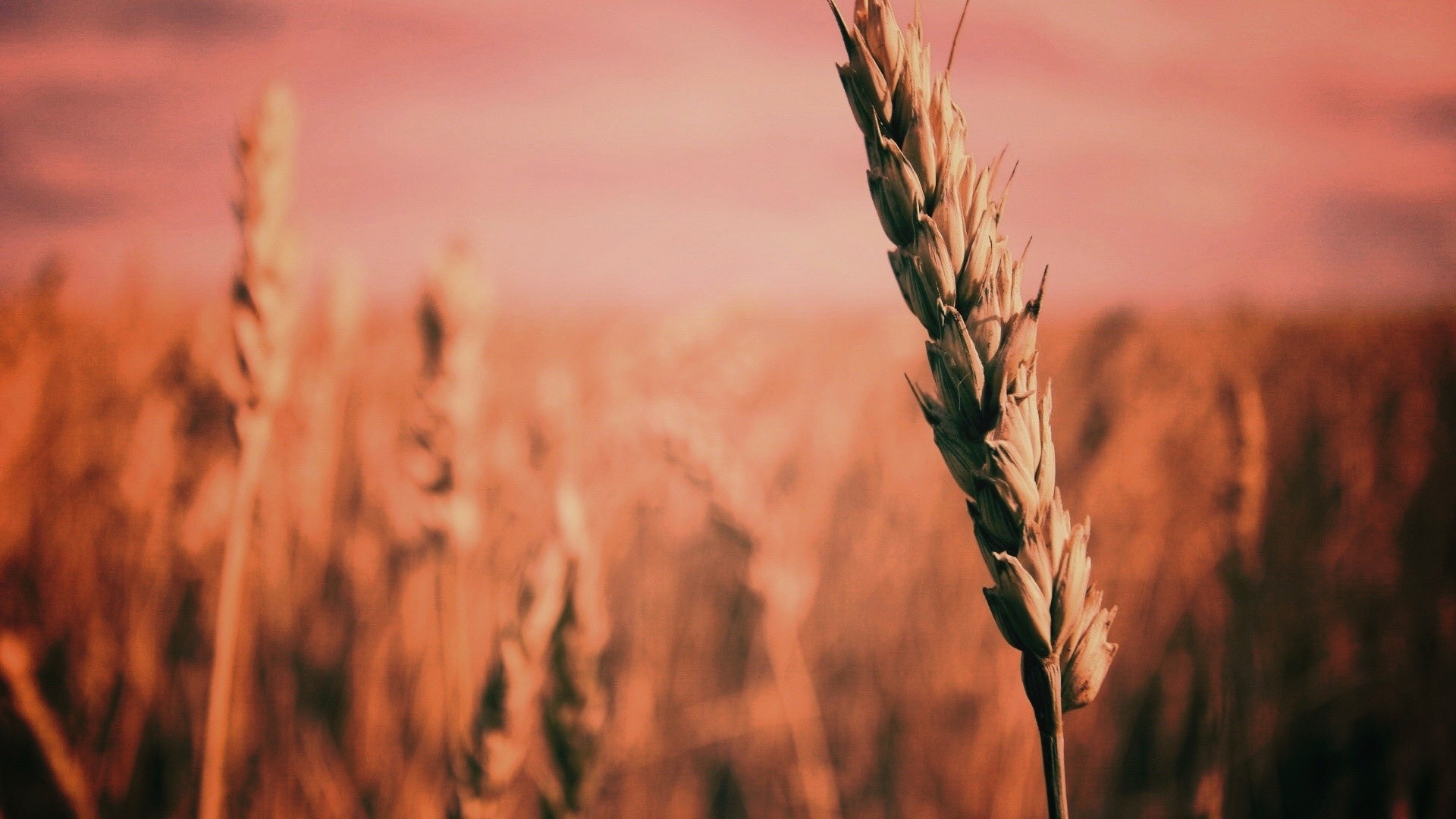 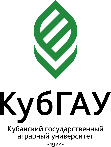 Кубанский ГАУ
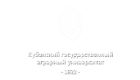 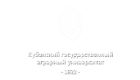 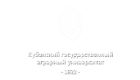 Подготовка
полупара
1
2
3
вслед за уборкой лущение стерни, вспашка на глубину лучшего крошения от 18 до 22 см;
выравнивание, прикатывание с бороной (прикатывание целесообразно при влажности не более 19 %);
по мере отрастания уничтожение падалицы и сорняков.
9
http://kubsau.ru
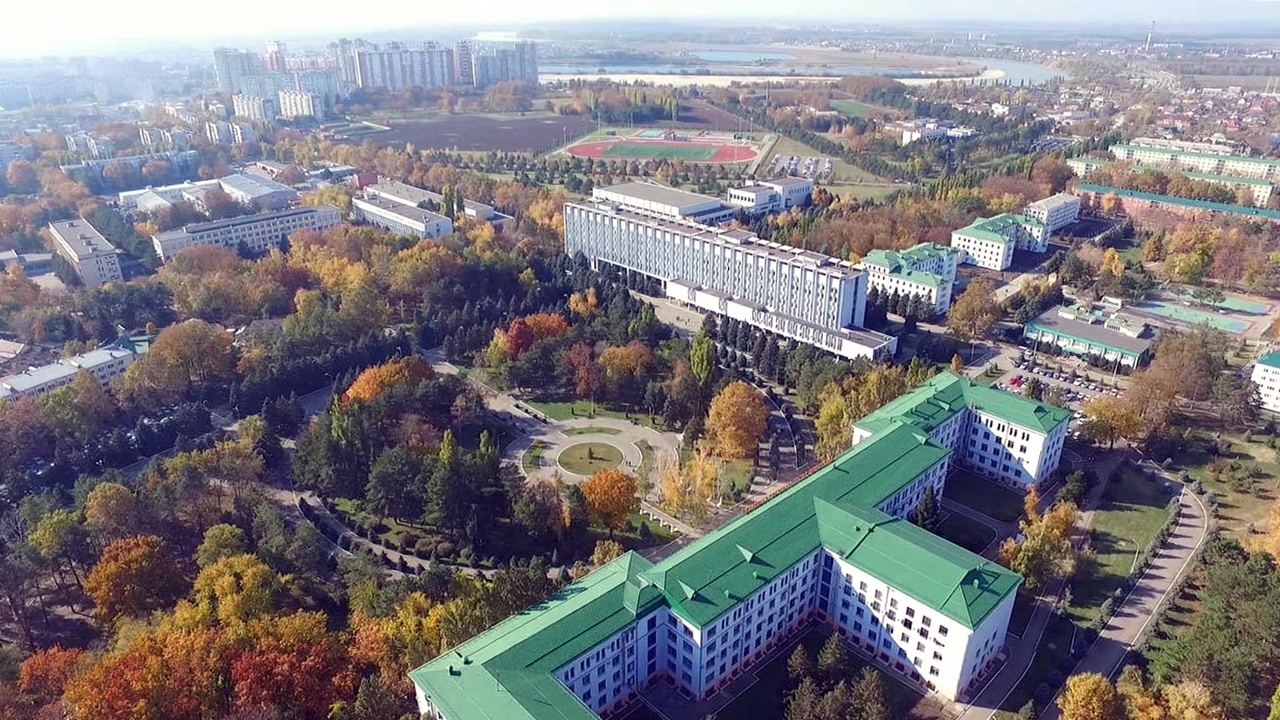 Кубанский государственный аграрный университет

профессор кафедры общего и орошаемого
земледелия Василько Валентина Павловна
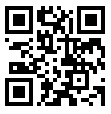 350044, Россия, г. Краснодар, ул. Калинина, 13